Annual Fall Conference 2020
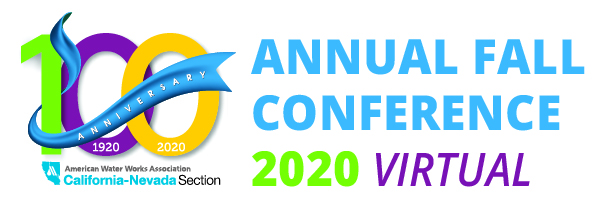 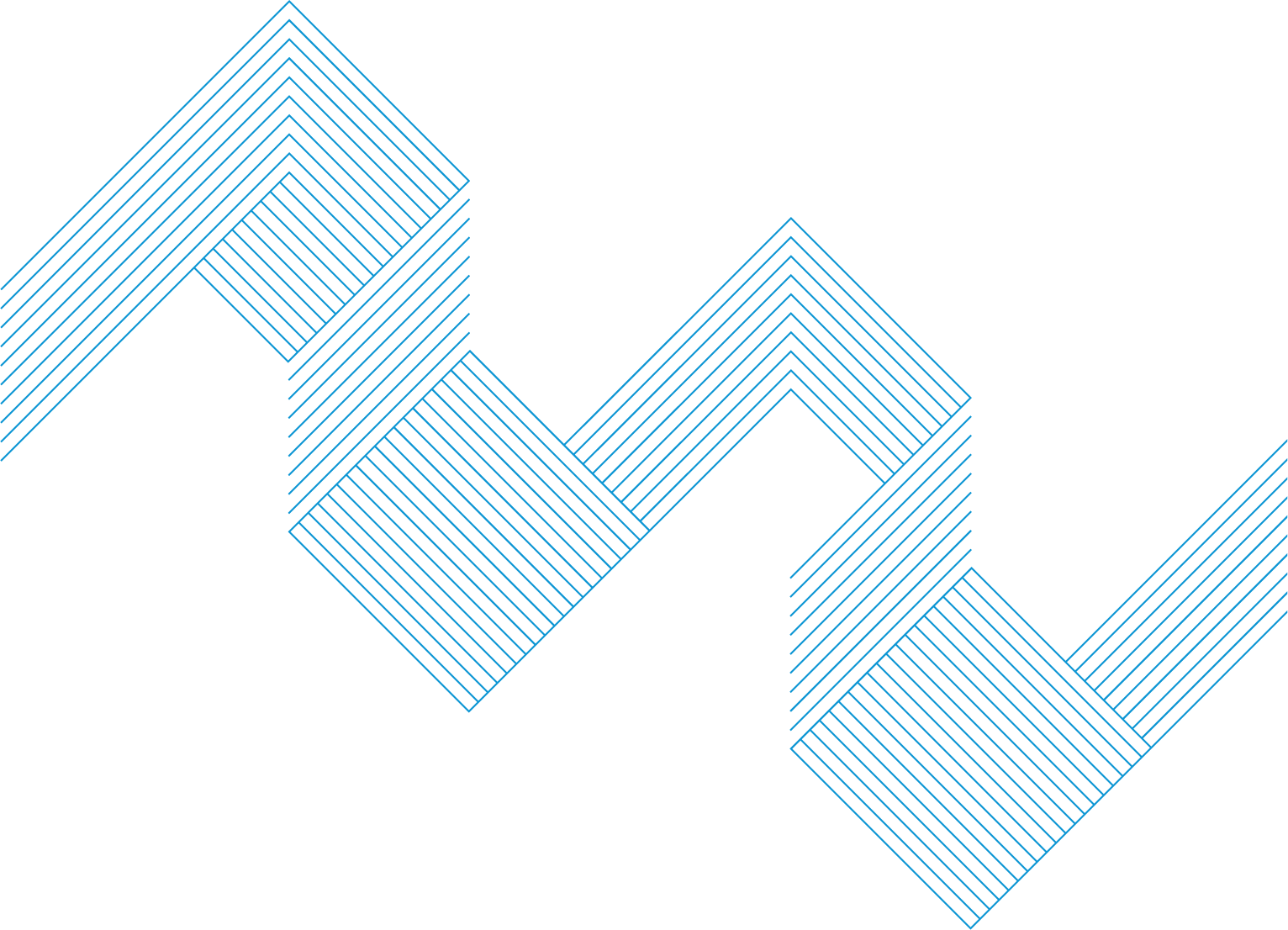 October 26-29, 2020
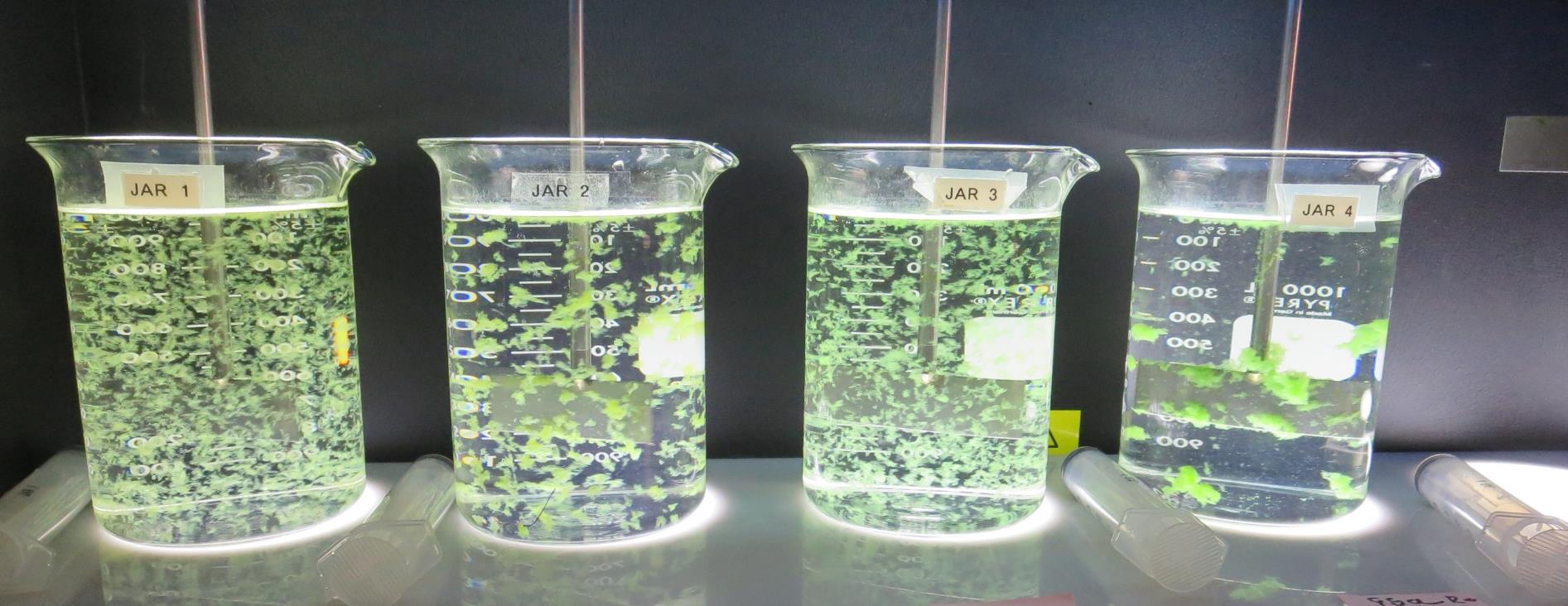 JAR TESTING MADE EASY CA-NV AWWA FALL CONFERENCE
by Guy Schott, P.E.
October 29, 2020
Presentation Overview
Topics
Jar Testing – Application, Research & Assistance
Equipment/Tools
Jar Test Protocol
Filterability & UVT/UVA analysis
Case Studies
Coagulant Overdosing
Coagulant Under Dosing
Coagulant Optimization (point of diminishing return)
With/without Acid
With/without Pre-Oxidation (Ozone/NaOCl/KMnO4)
Pre-cursor Reduction Optimization (TTHM/HAA5)
Jar Testing – What’s Important
Timely & Efficient - completed within 1 hour (prep, testing and analysis)
One set of procedures, methods and analysis
Procedures: The order of steps to be completed
Method: The technique for each procedural step
Analysis: Turbidity and UVT/UVA 
Coagulant(s) and dose that provides optimum
Filterability (NTU, floc strength)
Indirect dissolved organic carbon reduction (UVT/UVA)
Settleability (NTU)
Confidence in your jar testing data that is transferable to plant operations
Jar Test Application/Research/Assistance (2018-2020)
14 Counties (California)
40 Public Surface Water Treatment Plants
11 of those Plants Visited Multiple Times
Plant Size from 30 gpm – 50 MGD
>1,800 Jars
Training
Applied Jar Test Procedures, Methods & Analysis for Various Treatment Plants
Lab
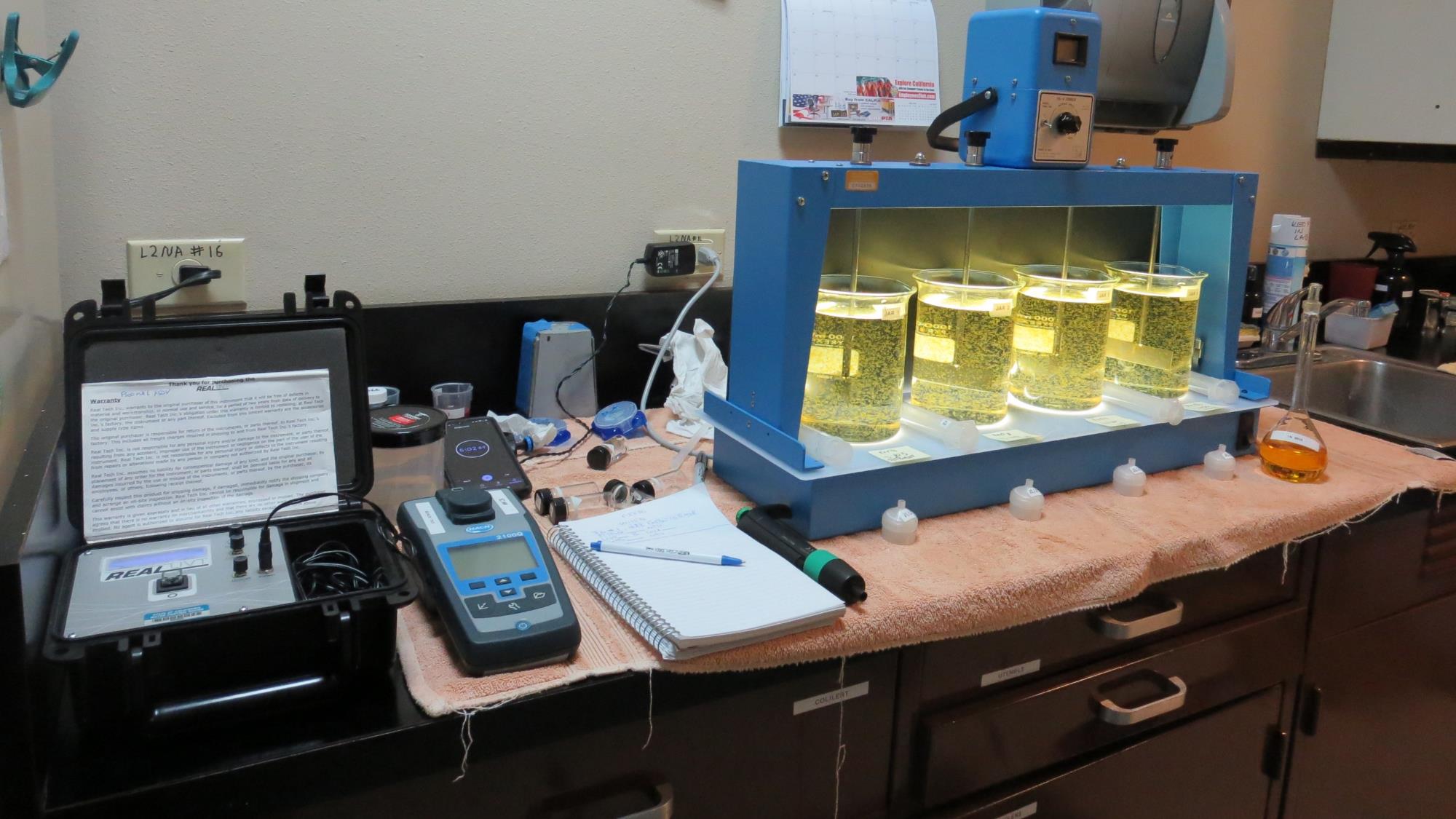 Jar TestFilterability Test Equipment
Turbidity Instrument

Syringe w/Luer-Lock Tip, 30 cc 
(part#: 2225800, by Hach)

Swinnex Filter Holder, 25 mm                                   (part#: SX0002500)

Isopore Membrane Filter, 1.2 um absolute 
pore size, 
Φ= 25 mm , thickness: 24 um, 
hydrophilic polycarbonate membrane
(part #: RTTP02500)

Go to Sigma-Aldrich for laboratory supplies  http://www.sigmaaldrich.com/united-states.html
UVT/UVA
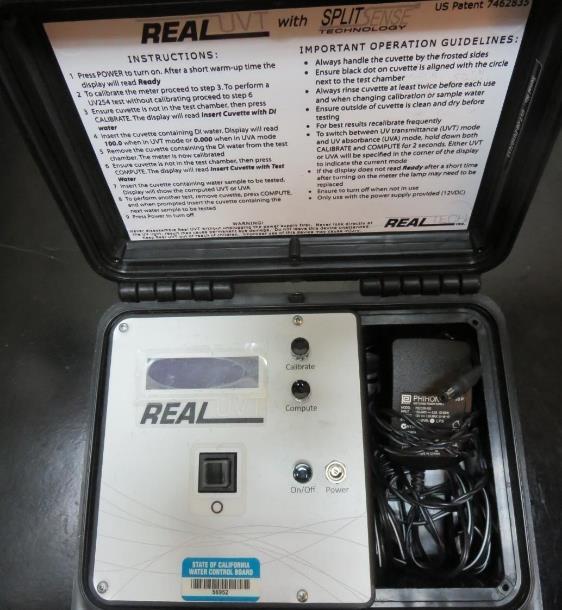 UV transmittance (UVT) is a measurement of the amount of ultraviolet light (commonly at 254 nm due to its germicidal effect) that passes through a water sample compared to the amount of light that passes through a pure water sample. The measurement is expressed as a percentage, % UVT.
%UVT = 10(-UVA) x 100%
UV absorbance (UVA) is calculated as a relative measure of the amount of light absorbed by a water sample compared with the amount of light absorbed by a pure water sample.  
UVA = -log(%UVT/100)
Chart – Indirect DOC Reduction
Seasonal Shift in Primary Source Water
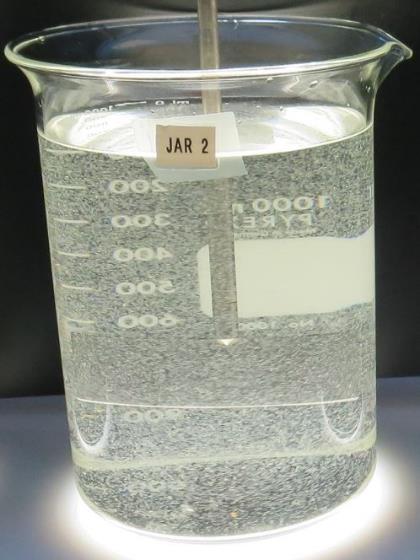 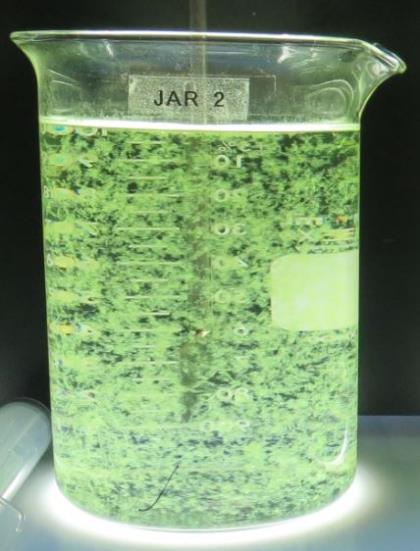 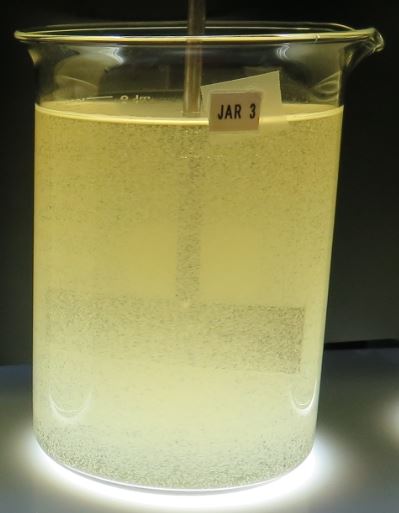 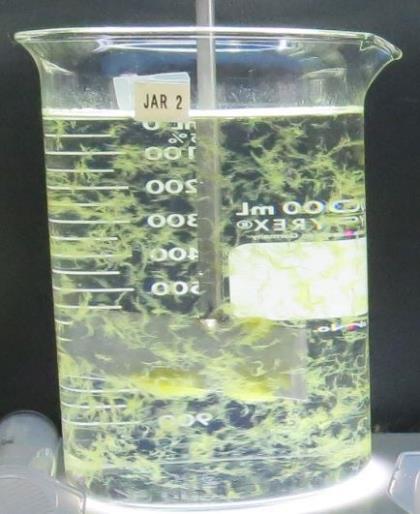 Algal Bloom
(Microcystin)
Uneventful
Rain 
Event
Algal Bloom (Lyngbya)
Laboratory Charge Analyzer
Used to determine coagulant demand of a source water entering the treatment plant.
1 Liter of source water
Automatic titrates coagulant to charge neutralization
Tool used to narrow down optimum coagulant dose range for jar testing
Table of LCA coagulant vs. Jar Test Coagulant
Instruments used to Assist with Jar Testing
Turbidity Instrument 

Portable UV254 Analyzer
Surrogate measurement for TOC/DOC
https://chemtrac.com/portable-uv254-monitor-uvp/
https://realtechwater.com/products/p-series/ 

Laboratory Charge Analyzer (LCA)
Coagulation optimization tool
Https://chemtrac.com/laboratory-charge-analyzer/
Jar Testing Procedures, 1-Liters Round Jars
Jar Testing for a Four-Jar Mixer
35 minutes to complete jar testing and analysis
5 ½ minutes of jar testing (20-30 sec, 200 RPM; 5 min, 20-30 RPM)
5-minute wait before 25 mL of water is drawn from each jar
20 minutes Analysis:	
Filtrate Turbidity
Filtrate %UVT/UVA
%UVA Reduction (source to treated, calc.)
4 minutes: Settled Water pulled from each jar and turbidity measurements
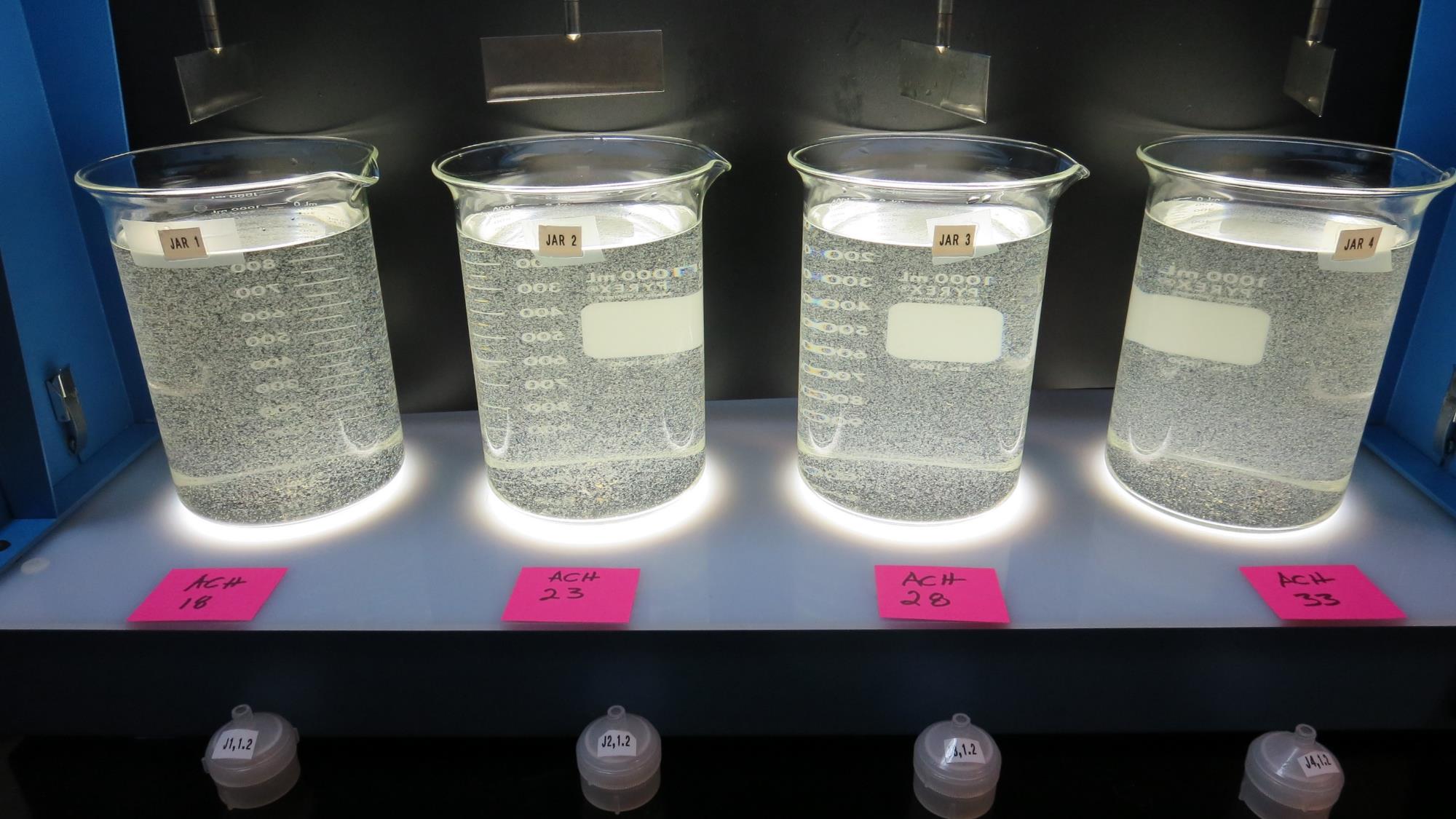 Jars 1-4:  End of 5-minute flocculation (30 RPM) duration (Source 1).
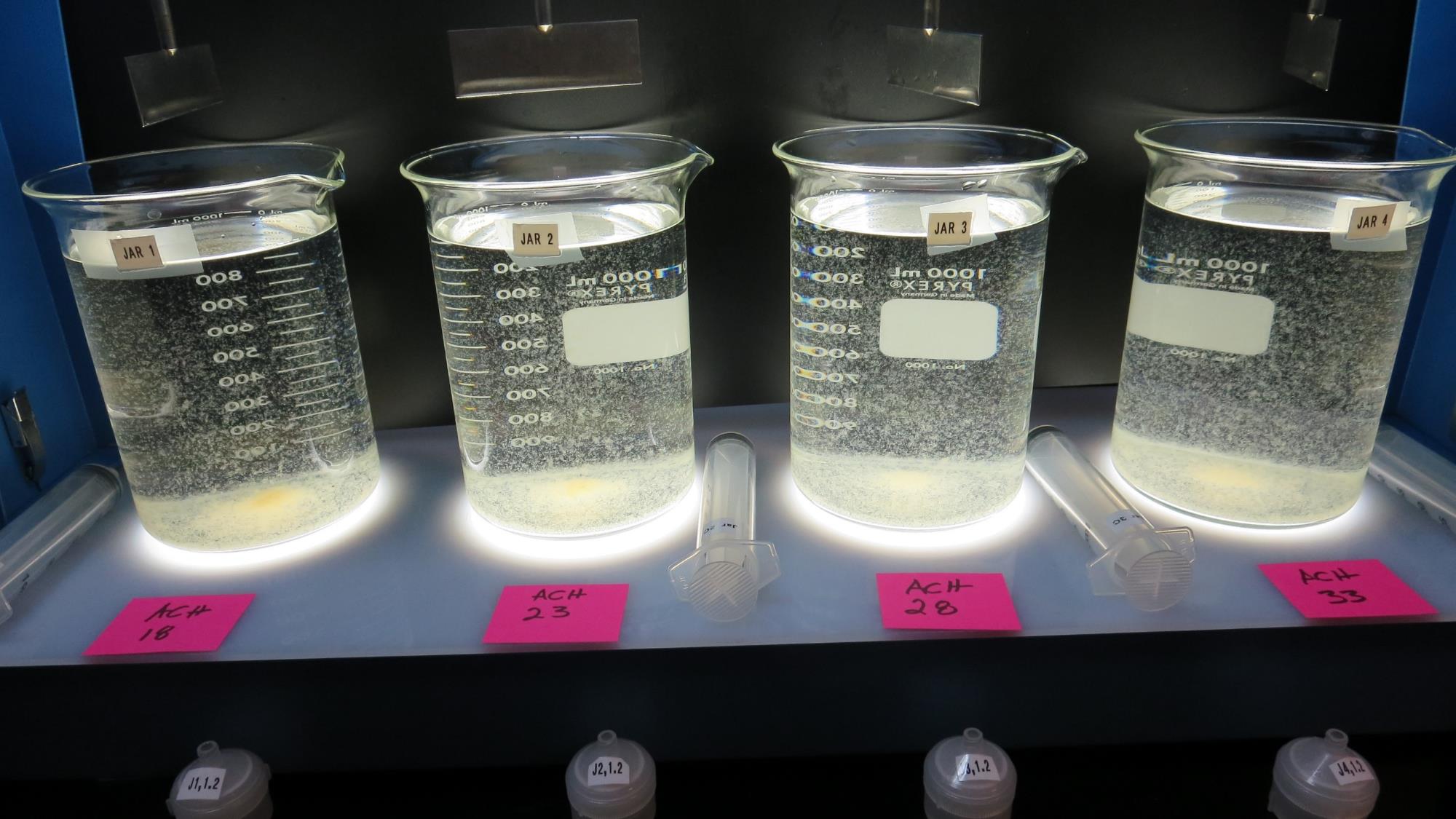 Jars 1-4: After 5 min of settling, 25 mL is syringed for filterability and %UVT/UVA.
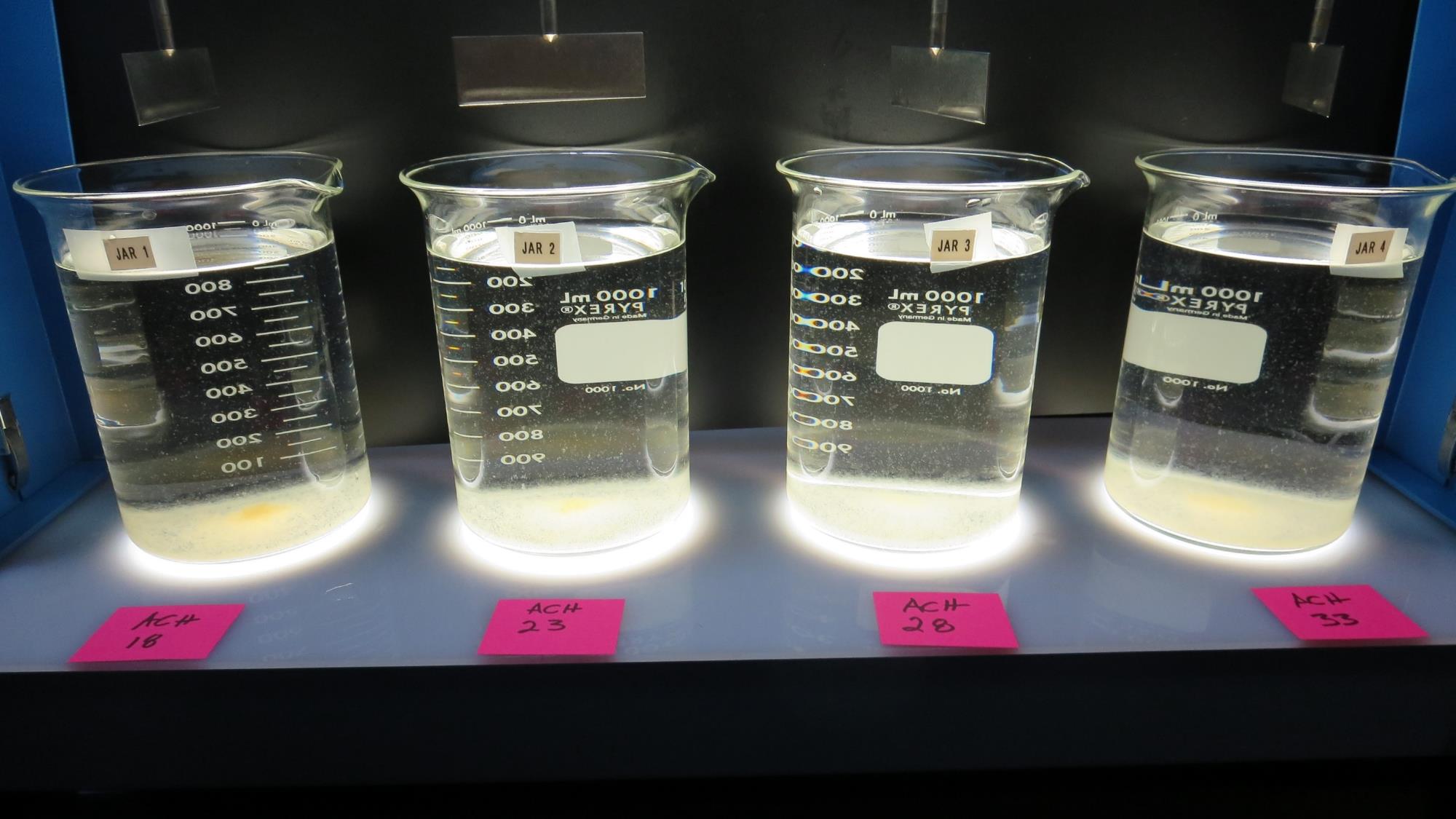 33 mg/L coagulant
Filtrate 0.09 NTU
UVT: 93.1%
UVA: 0.031/cm
UVA Reduction 61.3%
Settled: 1.0 NTU
28 mg/L coagulant
Filtrate 0.05 NTU
UVT: 93.2%
UVA: 0.031/cm
UVA Reduction 61.3%
Settled: 0.8 NTU
23 mg/L coagulant
Filtrate 0.07 NTU
UVT: 92.4%
UVA: 0.034/cm
UVA Reduction 57.5%
Settled: 0.65 NTU
18 mg/L coagulant
Filtrate 0.11 NTU
UVT: 92.5%
UVA: 0.034/cm
UVA Reduction 57.5%
Settled: 0.85 NTU
Jars 1-4: After 25-minutes of settling, settled water turbidity is taken (Source 1).
Filterability (25 mL syringed)
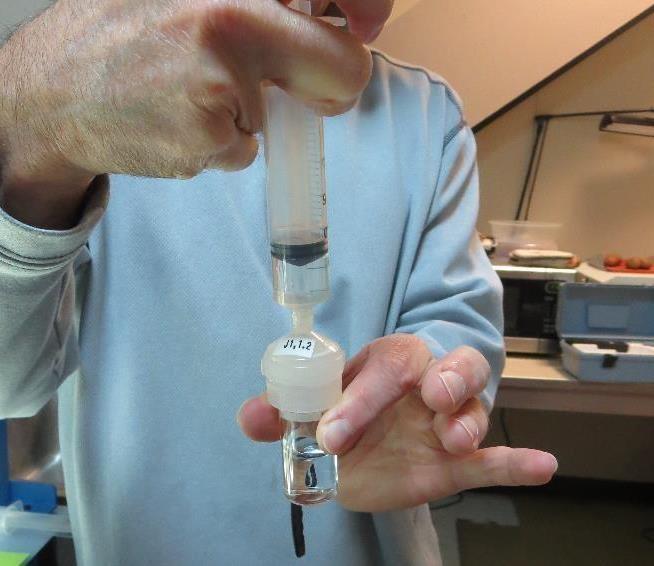 Filterability and UVT/UVA Analysis
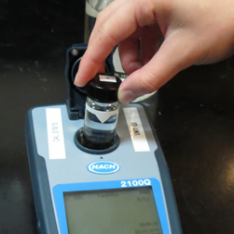 Flocculated water is pushed through a 1.2 um absolute Isopore membrane (drip-rate) and measured for turbidity.

Water from cuvette is transferred to UVT/UVA cuvette for measurements.
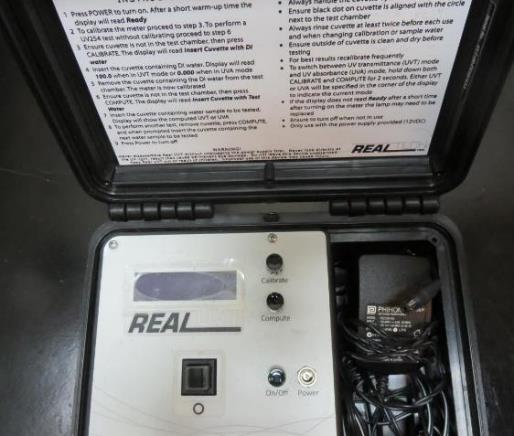 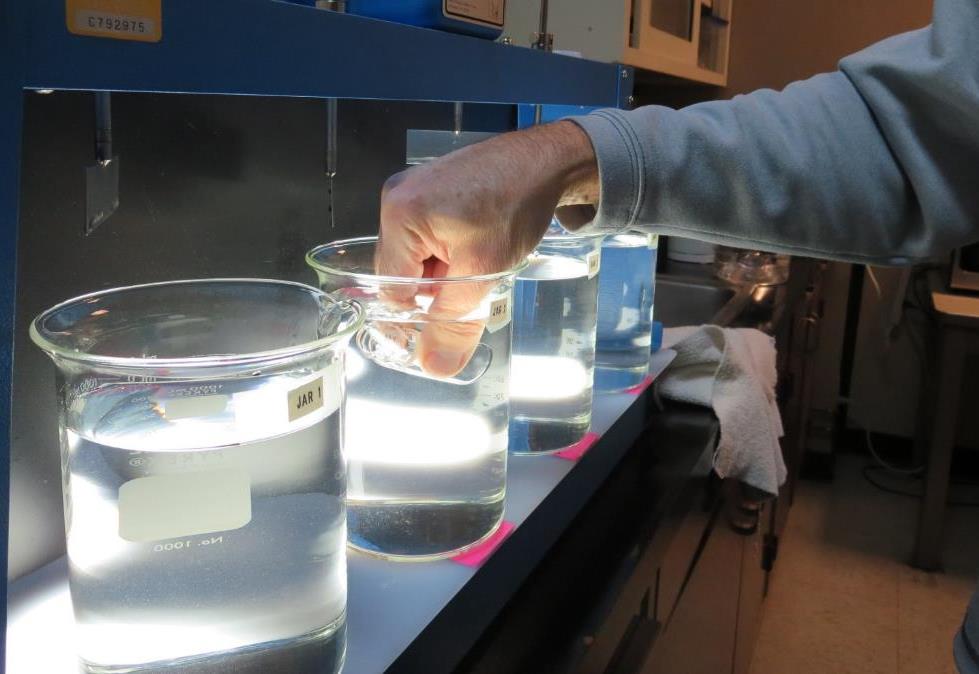 Settleability Test
Jar Test - Flash and Flocculation RPM & Durations
Flash Mix Duration (0 – 60 seconds)
Flash vs. No Flash Mixing, variable Floc Duration (1)
Flash vs. No Flash Mixing, variable Floc Duration
Variable Flocculation Duration (3 – 40 minutes)
Filterability (25 mL, syringed); Dose 30 mg/L; Jars 1-4, sampled at end of Floc period vs.Jars 5-8, sampled 5 minutes from end of Floc period
Jar Test Cases
Coagulant Overdosing
Coagulant Under Dosing
Coagulant Optimization – Point of Diminishing Returns
With/without Acid
With/without Pre-Oxidation (NaOCl/Ozone/KMnO4)
Pre-cursor Reduction Optimization (TTHM/HAA5)
Case 1.  Coagulant Overdosing – Storm Event
Source turbidity:  126 NTU, storm event
50% of plant off-line for filter media change out
Plant settled water turbidity > 11 NTU
Filter backwashing once per hour
Plant filtrate turbidity: 0.27 NTU
Operator overwhelmed/not enough sleep
Operator doubles coagulant dose:  110 mg/L
Case 1.  Jar Test Results vs Plant (coagulant overdosing, 110 mg/L)
Case 1. Jar Test Results versus Adjusted Plant Coagulant Dose
Jar Test Results
Plant Results
Coagulant Dose: 75 mg/L
Filtrate: 0.05 NTU
Settled: 2.8 NTU
Coagulant Dose: 75 mg/L
Filtrate: 0.05 NTU
Settled: 2.0 NTU
Filter Run time (increased from 1 to 6 hrs.)
Case 2.  Coagulant Under dosing
Source turbidity:  7.8 NTU
Plant settled water turbidity ~ 1 NTU
Plant filtrate turbidity: 0.09 NTU
Has aeration for TTHMs reduction
%TOC Reduction not being met 
Plant dose (Coag 1 = 3.4 mg/L, Coag 2 = 3.0 mg/L)
Case 2.  Jar Test Results versus Plant (coagulant under dosing, 3.4/3 mg/L)
Case 3.  Jar Test Results - Coagulant OptimizationPoint of Diminishing Returns
Case 4. Pre-Oxidation
Ozone – Chlorine – KMnO4

Improve coagulation process
Improve  settleability
Improve filtrate turbidity
Increase %UVT or lower UVA (positive/negative effects)
Longer filter runs
Reduce sludge production
Case 4.1.  Pre-Oxidation – with & without Ozone
Case 5.  Performance – with/without AcidSource Water pH and Alkalinity Changes
Case 5.  Performance – with/without Acid
Case 6. Out of Compliance with TTHMs/HAA5s
Jar tested source water over a 12-month period
Tested 12 coagulants
Compare coagulants/doses to filterability and %UVT/UVA
Selected best performing coagulant
Conducted side-by-side study (Treatment Trains 1 & 2)
Compare Filtrate turbidity and %UVT/UVA
Spike filtrate samples with 2.0 mg/L NaOCl
 Held for 7-days
Tested TTHMs/HAA5s
Case 6. Trains 1 and 2, On-site Study – *Results 1-liter filtrate samples were taken from each treatment train and spiked with 2.0 mg/L NaOCl and held for 7-days, TTHMs/HAA5s analyzed.
Jar Testing Made Easy – Recap
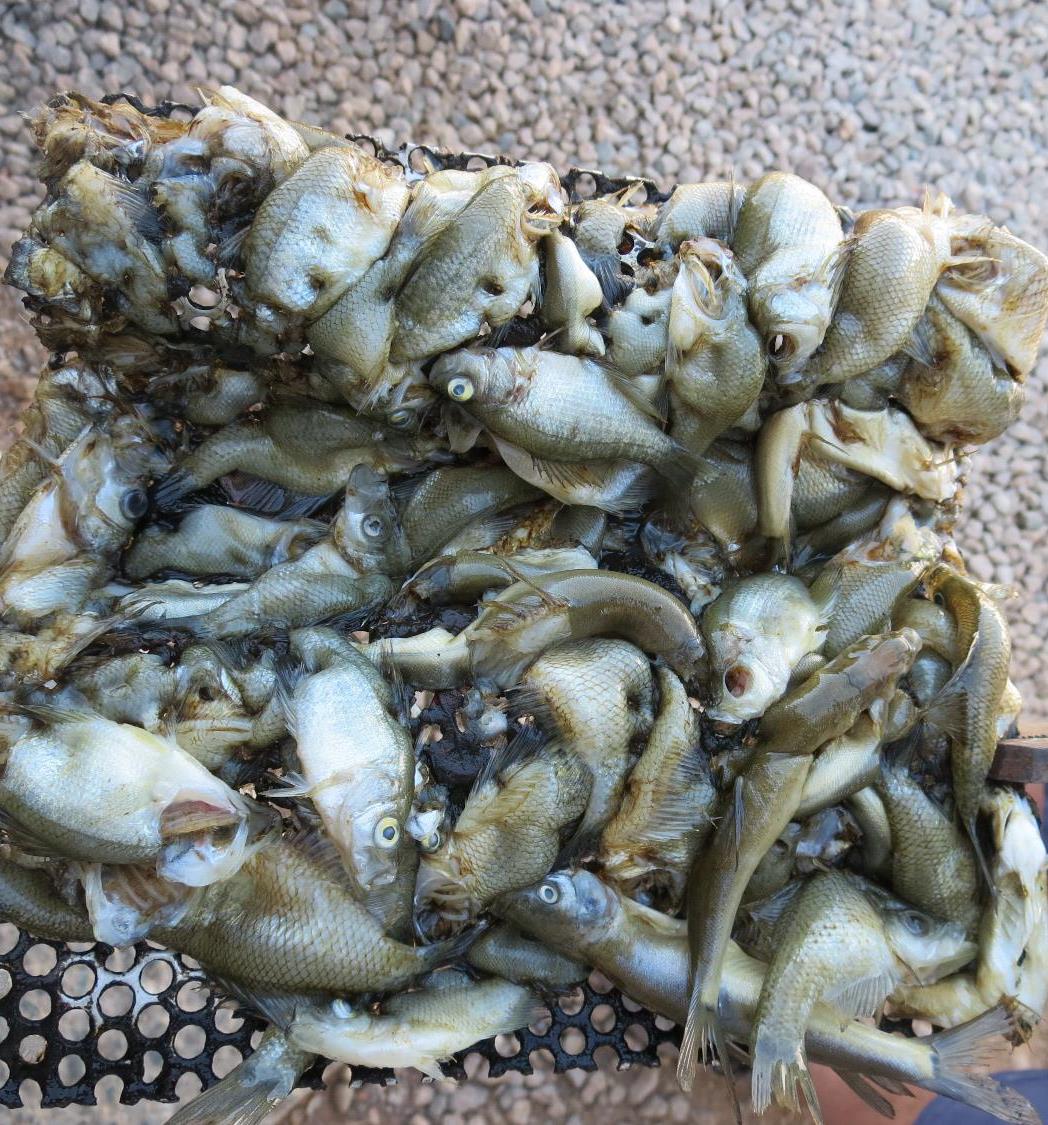 Practice – Practice – Practice “Don’t end-up sleeping with the fishes.
Jar testing should be performed regularly during non-water quality events to develop and maintain the necessary skills and confidence to be able to confront real water quality changes. 
Initial skill and confidence building will require several hours (~100 hours) of jar testing and practice.
Contact and Links
Guy Schott, P.E.
State Water Resources Control Board
Division of Drinking Water
Santa Rosa, CA

Go to Jar Test Results/Procedures for tools to download
www.waterboards.ca.gov/drinking_water/programs/districts/mendocino_district.html
Email: Guy Schott - Guy.Schott@waterboards.ca.gov
Office Number: 707-576-2732
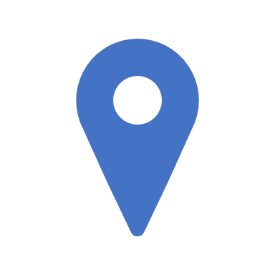 Case 4.2. Pre-Oxidation – with/without chlorine
NaOCl Pre-Oxidation
Generally:  
For a given coagulant dose, there will be an increase in %UVT or decrease in UVA when NaOCl is added.  It is believed that some of the DOC is converted to disinfection by-products giving a false indication of improved DOC reduction via coagulation.
Case 4.3. Pre-Oxidation – with & without KMnO4
Jar Testing for 1-Liter Jars: General Procedures for Most Treatment Plants
Fill jars with source water prior to coagulant injection and set paddle speed at 30 rpm
Add chemicals (i.e., NaOCl, primary coagulant, coagulant aid) to each jar
Flash mix for 15-30 seconds (200 rpm)
Slow mix for 5 minutes (20-30 rpm)
Settled for 5 minutes.   Syringe 25 mL from each jar taken 1-inch below surface (25 mL/12 sec rate)
Filtered through 1.2 um isopore membrane into cuvette drip rate, 15 mL/(50-90 sec)
Measure filtrate turbidity, chlorine residual and %UVT/UVA
Measure settled water turbidity after 25 minutes of total setting
Record all data